SEMINARIO ABN
CEIP ALEJANDRO RODRÍGUEZ DE VALCÁRCEL 
(COVARRUBIAS)
CURSO 2018-2019
MATERIAL USADO EN INFANTIL
DESCOMPOSICIÓN
CASAS DE LAS FAMILIAS
LA CASITA DEL 100
ASOCIAR NÚMERO - CANTIDAD
CONTAR DIVERSOS TIPOS DE OBJETOS- REPRESENTACIONES
ASOCIAR OBJETO - NÚMERO
AMIGO DEL 10
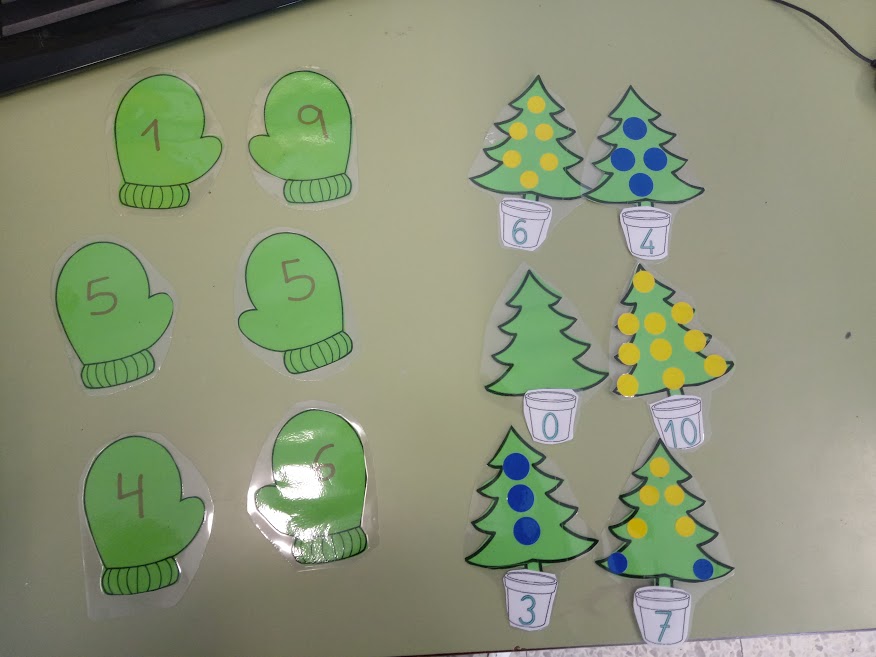 ASOCI
NUEVAS FORMAS DE PONER LA FECHA:
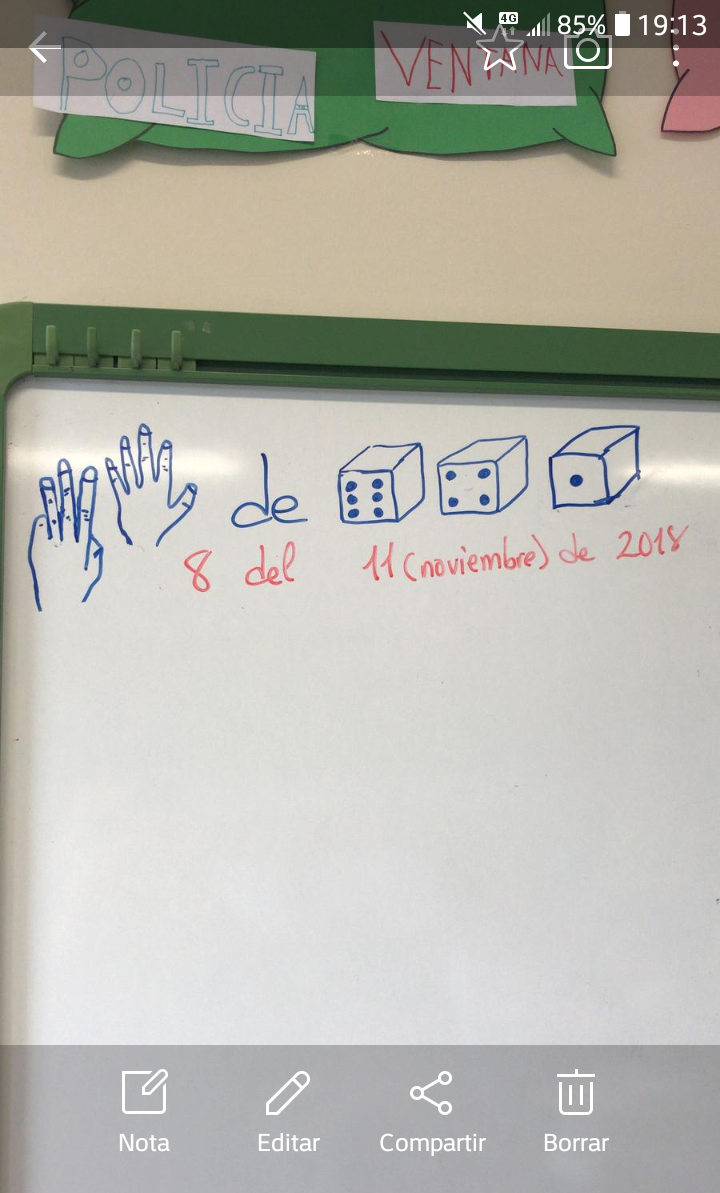 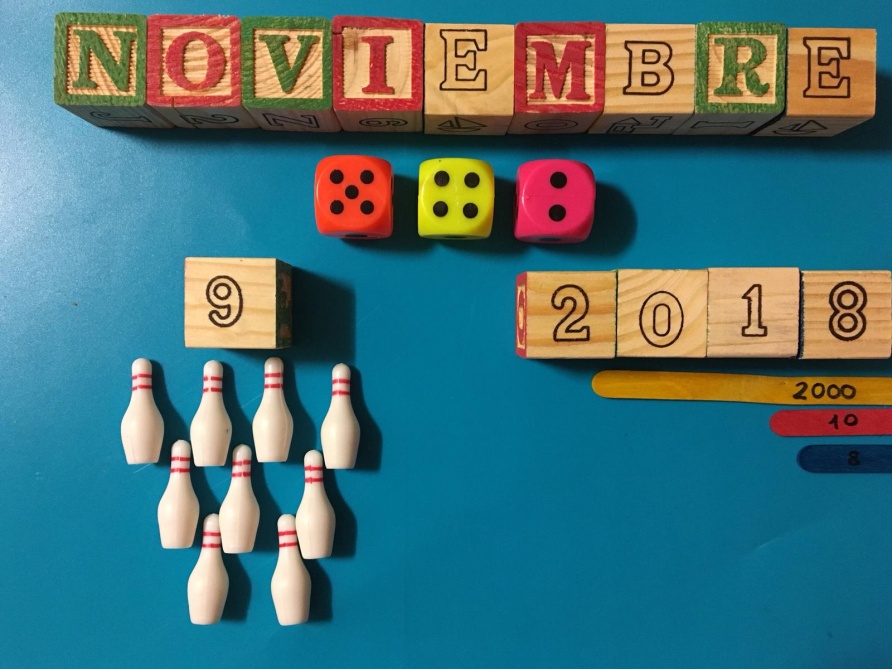 AMIGOS DEL 10
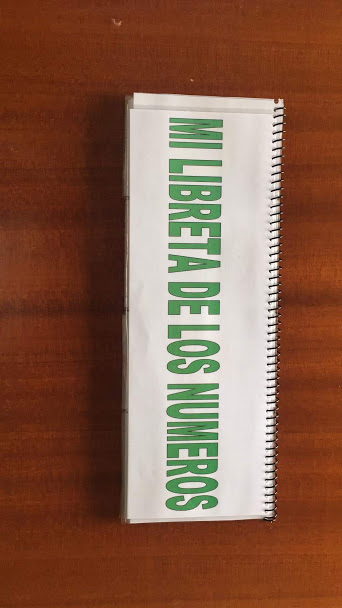 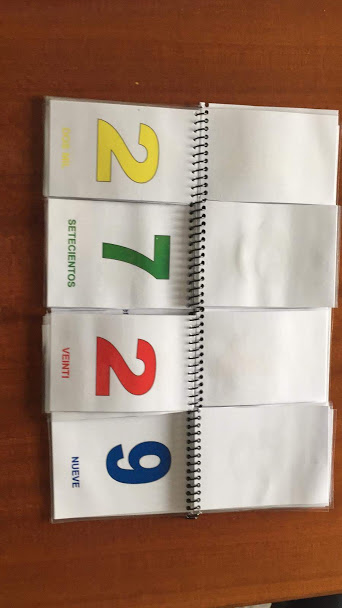 MÁQUINA DE SUMAR Y RESTAR
ESCALERAS
TABLA PITAGÓRICA
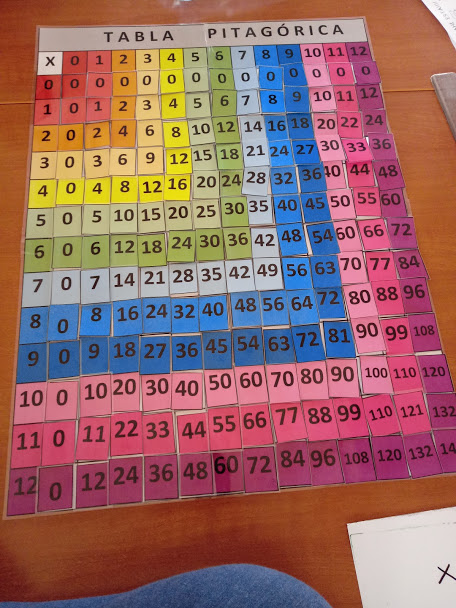 TABLAS DE MULTIPLICAR CON VASOS
TABLAS DE MULTIPLICAR CON PALILLOS
RESOLUCIÓN DE PROBLEMAS:
“PRUEBAS” CONTENIDOS ABN
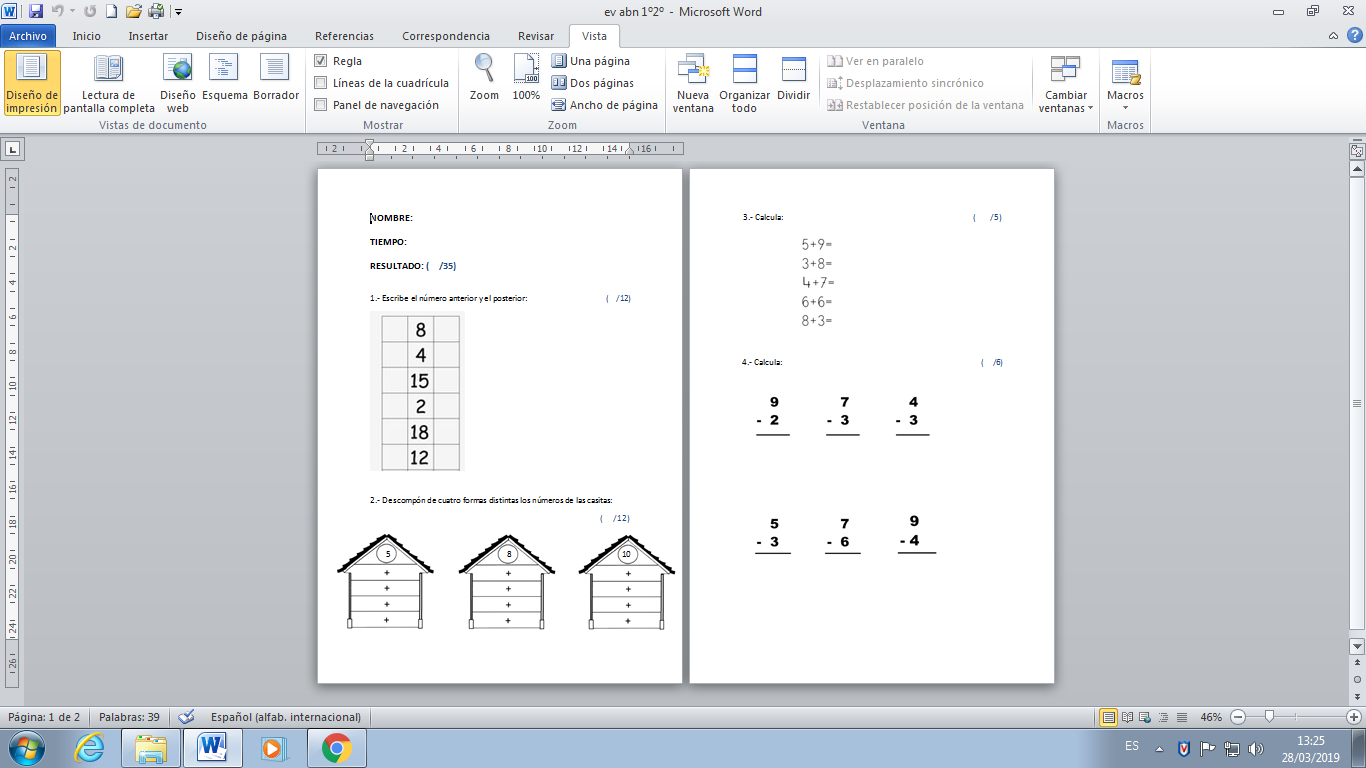 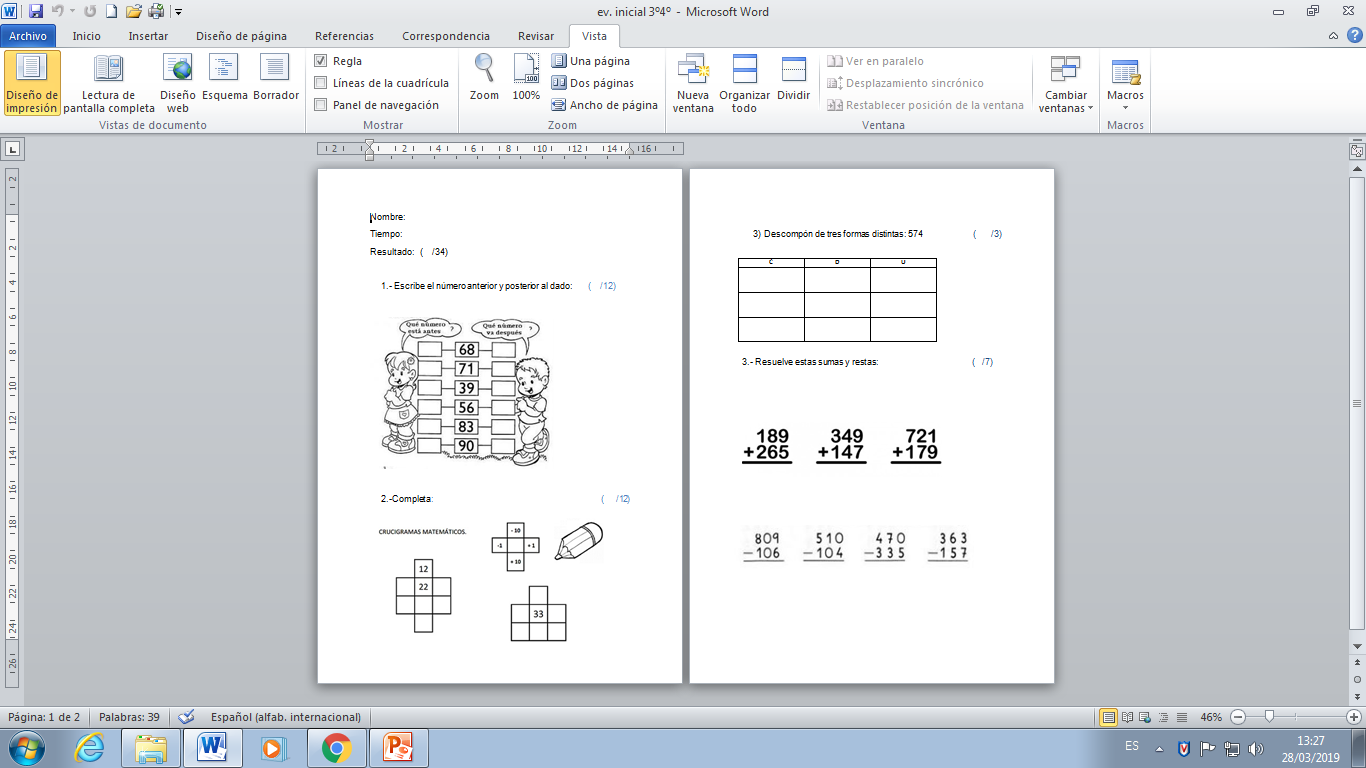 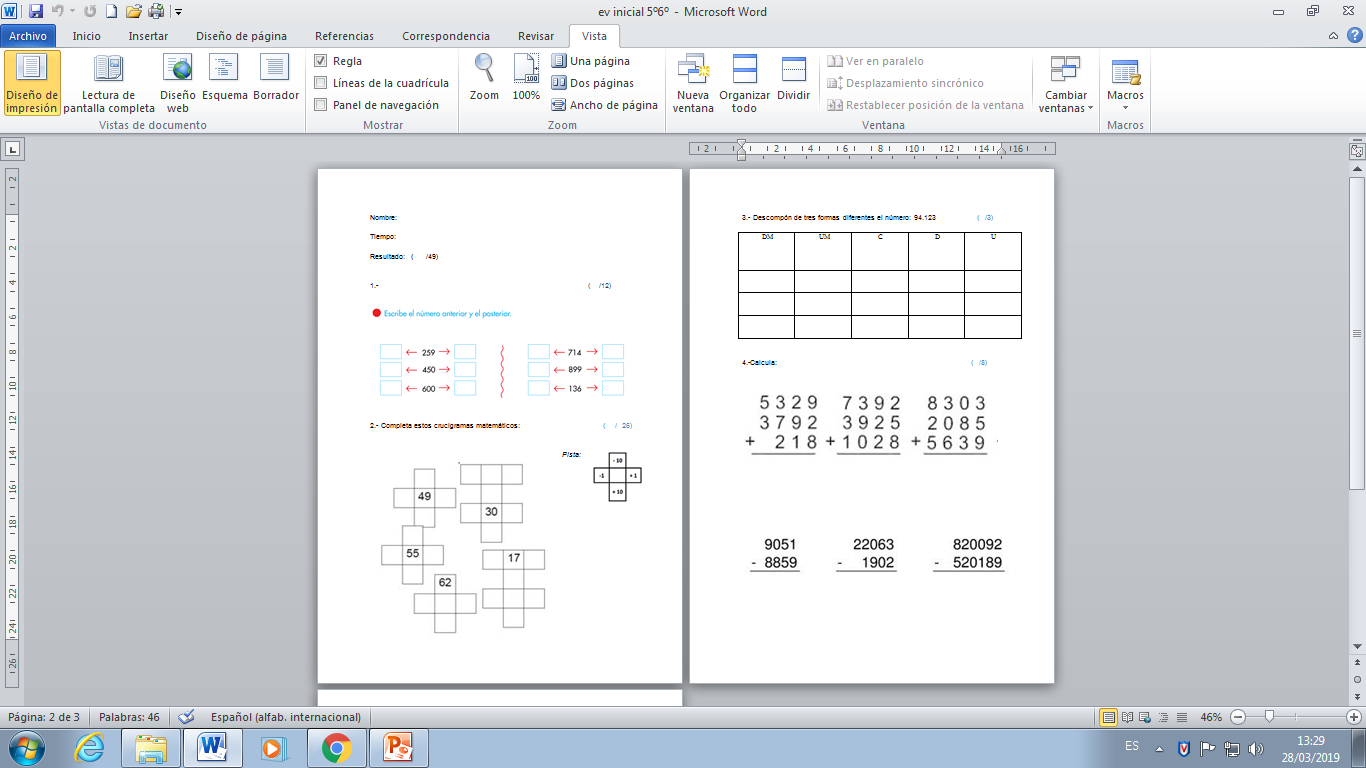 CONCLUSIONES DE LAS PRUEBAS
Ningún alumno empeoro en puntuación, igualaron o mejoraron sus resultados.
Todos mejoraron los tiempos de ejecución de la prueba.
REFLEXIONES DE LOS MAESTROS
¿HAN INTRODUCIDO ALGUNA RUTINA ABN EN TUS RUTINAS DE AULA?
Todos los maestros se han implicado en la iniciación del ABN en el aula, especialmente trabajando la descomposición de los números, los amigos, vecinos y las operaciones básicas. Han innovado a la hora de poner la fecha de formas originales y también se han redactado unos pasos para la resolución de problemas.
REFLEXIONES DE LOS MAESTROS
¿QUÉ PUNTOS FUERTES HAN ENCONTRADO?

-Práctico.
-Funcional.
-Motivador.
-Manipulativo.
-Mejoran la agilidad mental.
REFLEXIONES DE LOS MAESTROS
¿QUÉ PUNTOS DÉBILES HAN ENCONTRADO?
-Ha resultado más complicado iniciar actividades ABN en los cursos superiores pues no tenían esa base y mezclaban con método tradicional.
-Proceso lento.
REFLEXIONES DE LOS MAESTROS
¿QUÉ OPINARÍAN DE SEGUIR INTRODUCIENDO ABN EL CURSO QUE VIENE?
Todos los maestros seguirían con actividades ABN el curso que viene siempre que fuese una línea de centro y se empezase por el primer ciclo (en infantil ya se utiliza) de forma paulatina.
En cursos superiores se mantendrían actividades (2/3) semanales con el objetivo de que manipulen materiales y ampliarles las posibilidades de resolver operaciones y problemas.